Electromagnetic Force
IB Physics | Force Fields
Remember the Right Hand Rule?
Thumb points in direction of the current
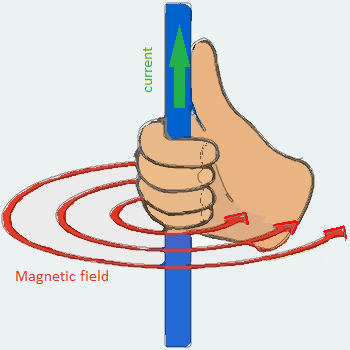 I
Fingers point in direction of the field lines
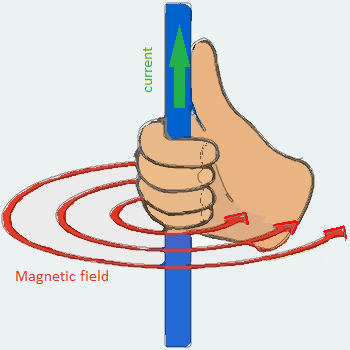 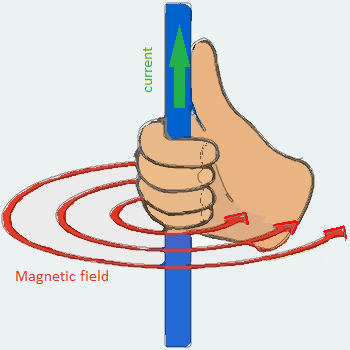 I
Right Hand Rule #2
Thumb points in direction of the current
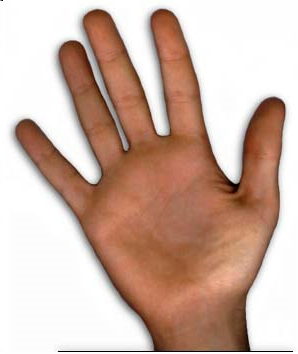 Fingers point in direction of the field lines
Palm points in direction of the force
How do you represent a direction that’s perpendicular to the paper?
Right Hand Rule #2
A current-carrying wire is placed in a magnetic field and the magnetic field exerts a force on the wire
F
N
S
N
S
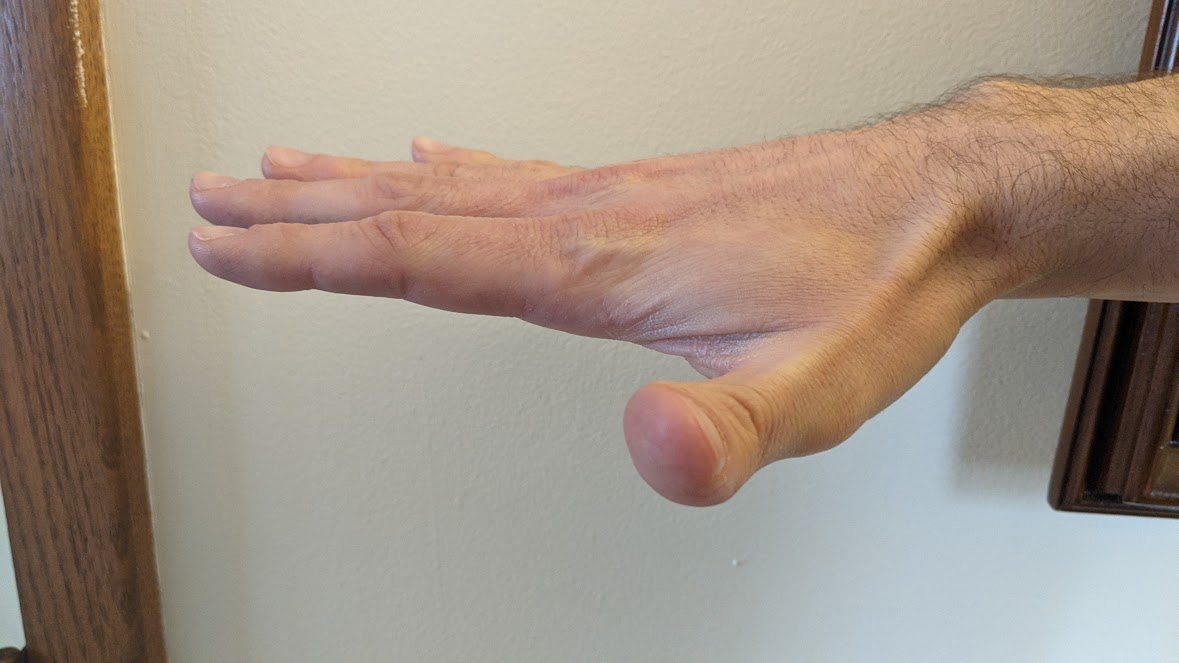 F
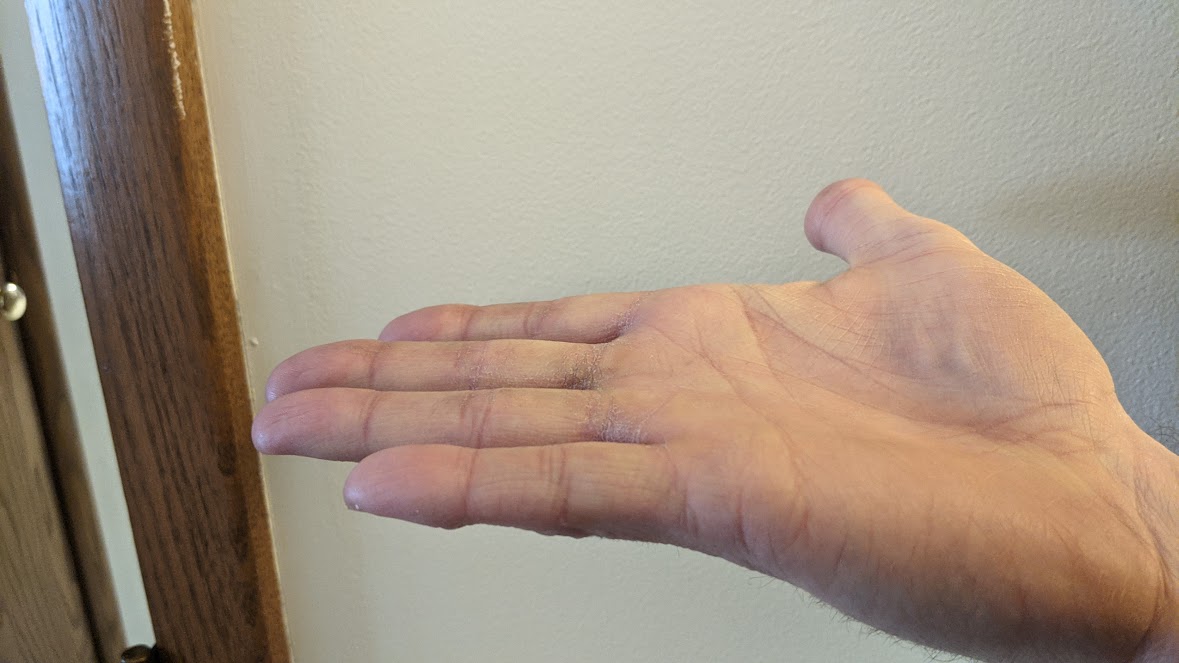 Designing a Motor
When electric current is passed through a magnetic field, you get ____________
motion
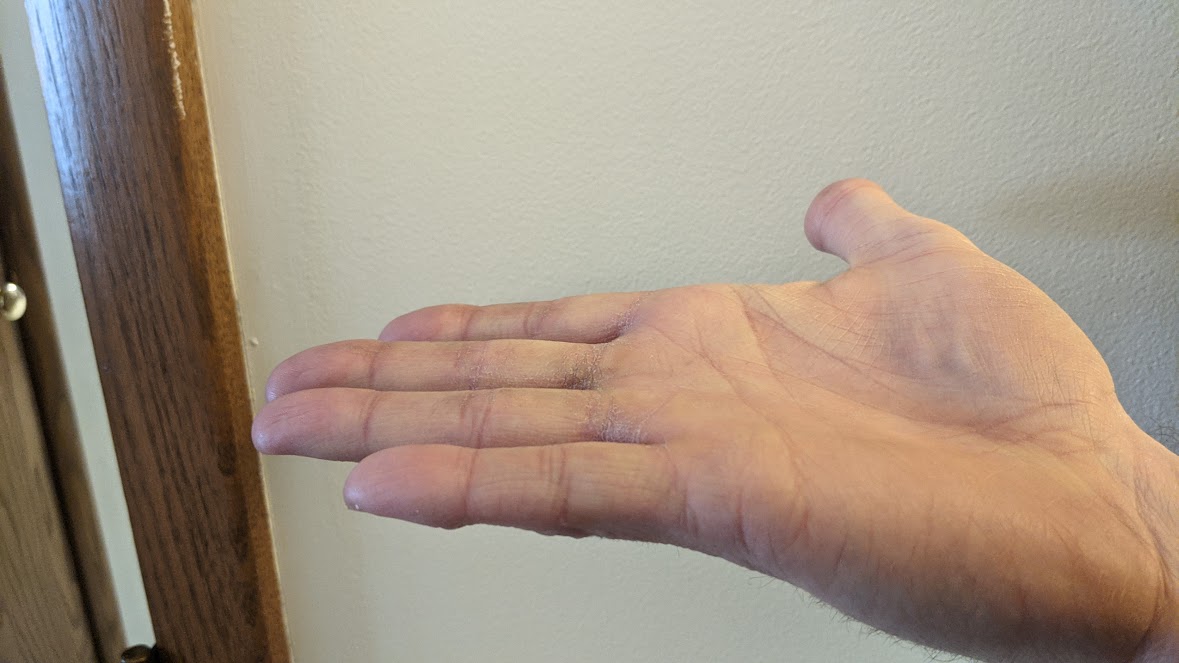 S
N
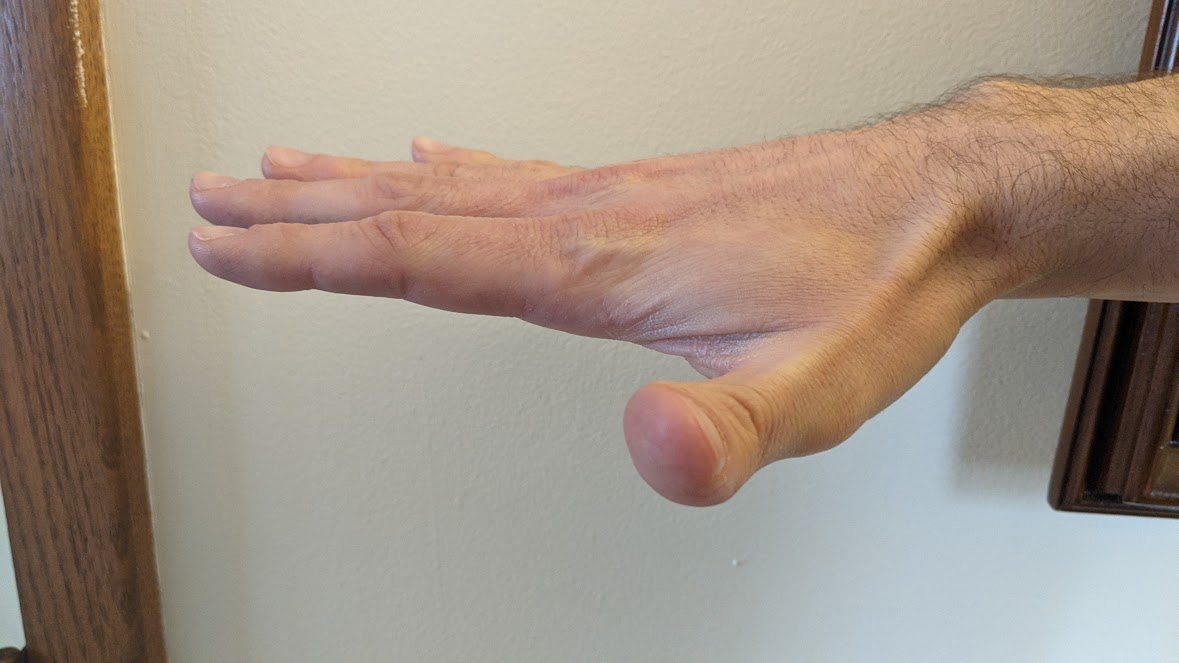 Motors vs Generators
Electric Motors convert
Electric Generators convert
Examples
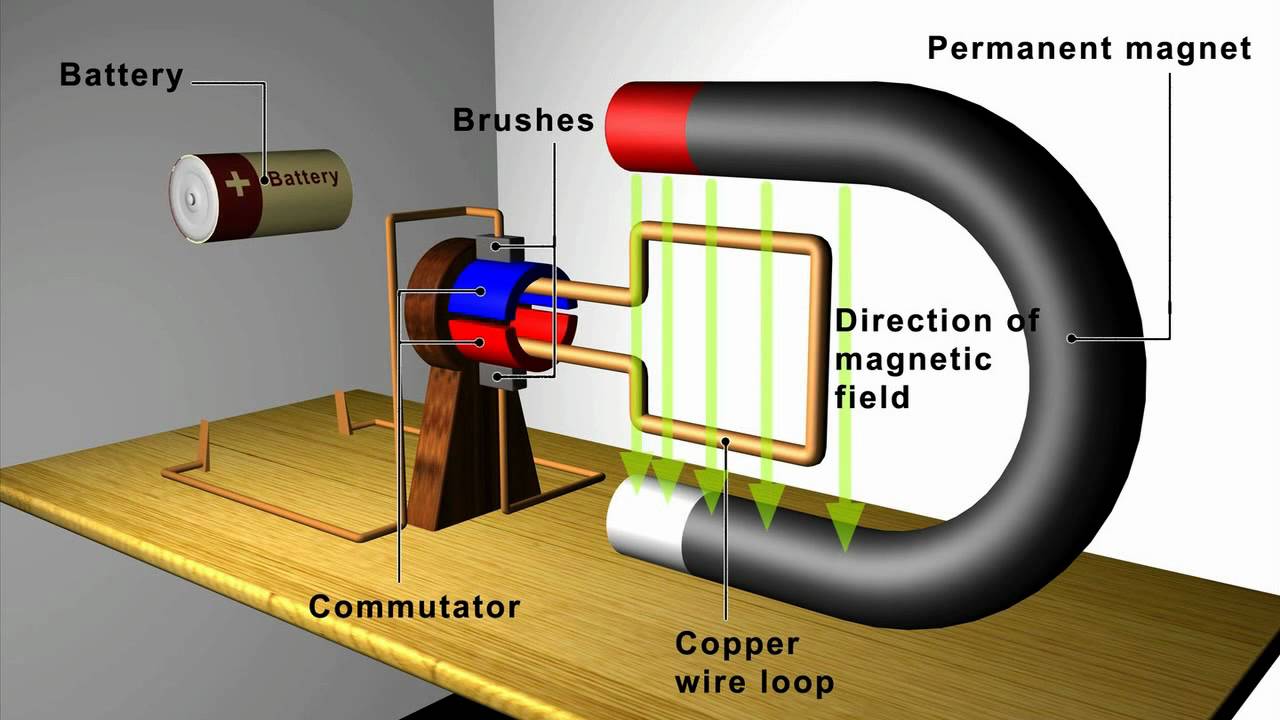 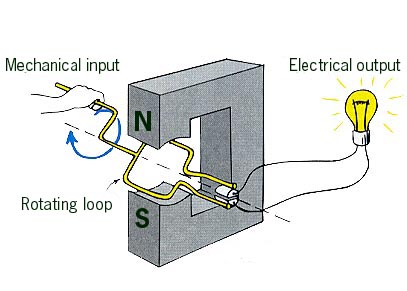 Speakers
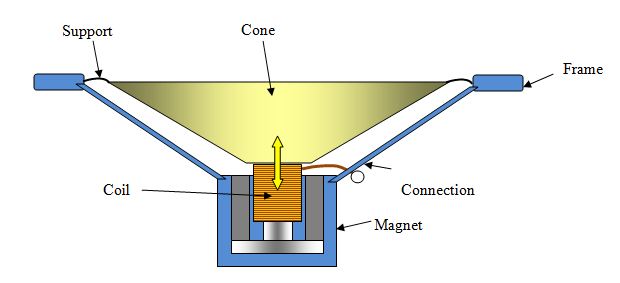 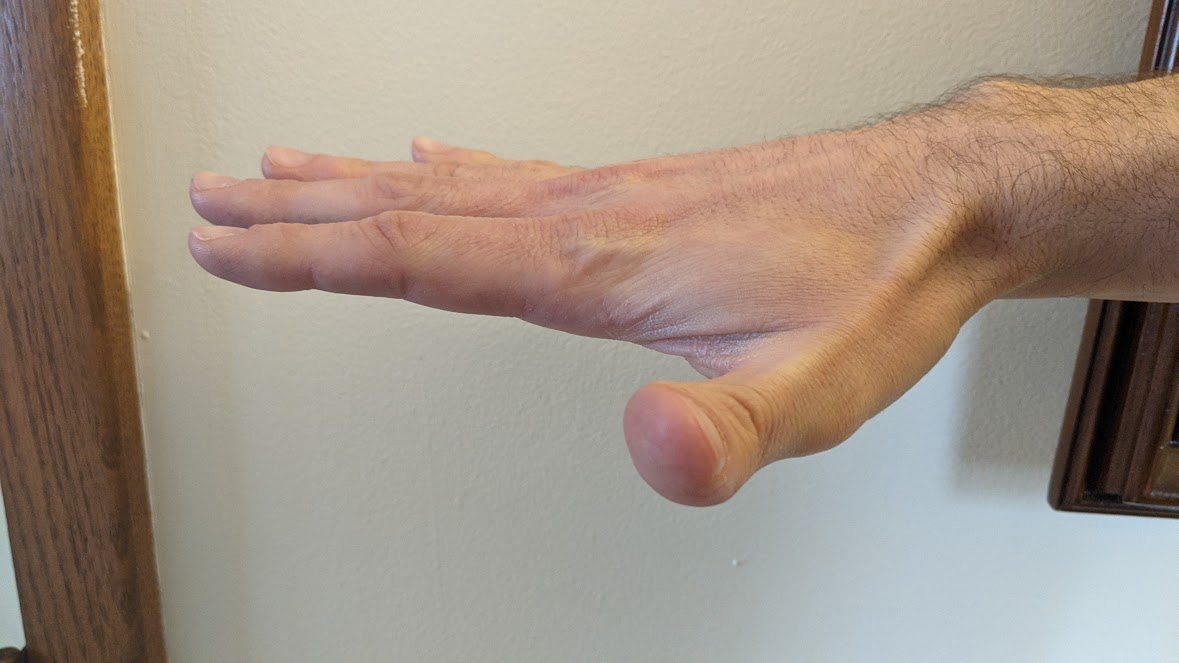 F
S
N
S
N
F
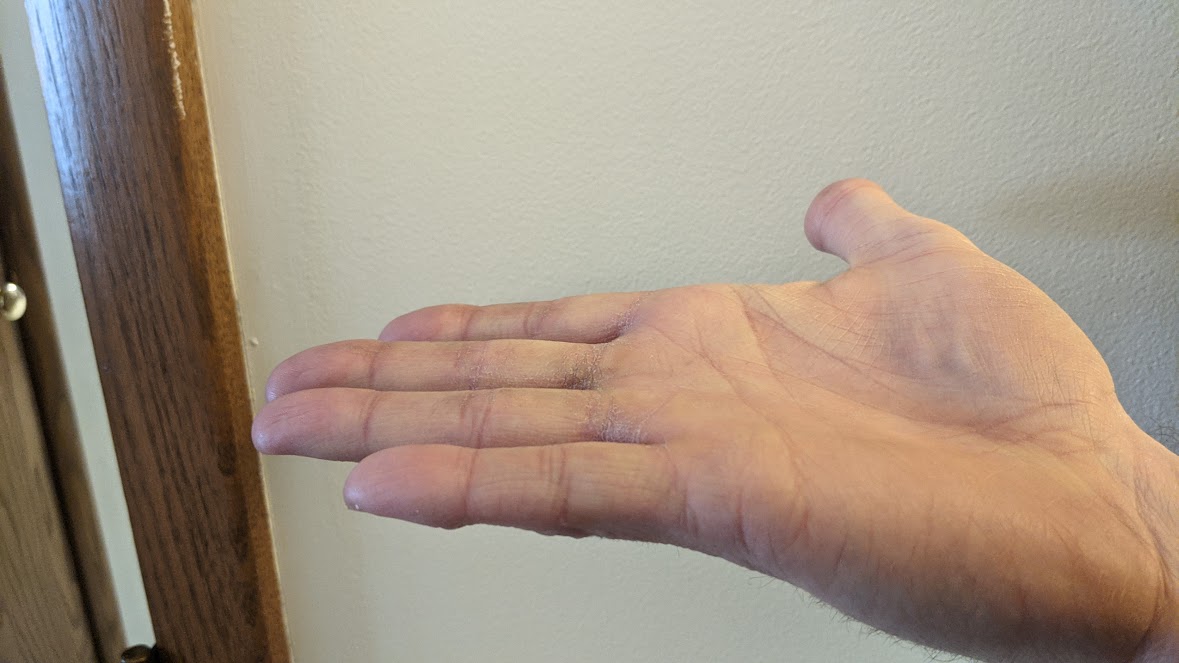 Definition of the Ampere
Consider two parallel wires, with current in the same direction. Do they attract or repel??
F
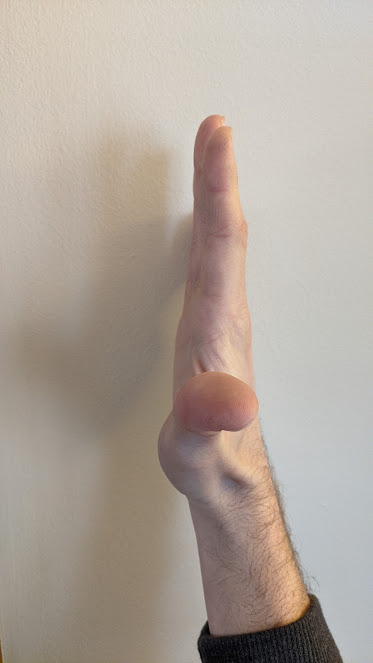 F
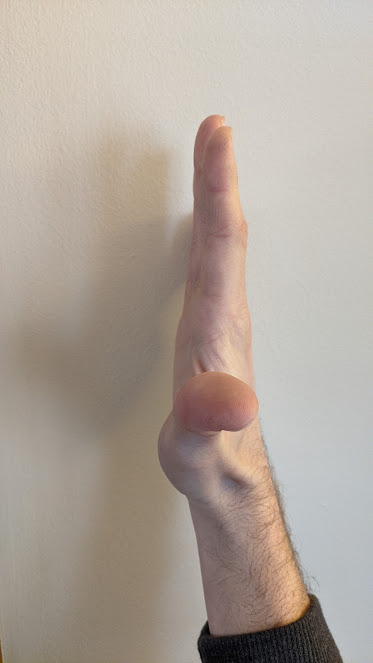 **One ampere is defined as the current that would cause a force of 2 × 10-7 N per meter between two long parallel conductors separated by 1 m in a vacuum
Fields
Magnetic Field
Gravitational Field
Electric Field
Magnetic Flux
The magnetic field strength is sometimes referred to as magnetic flux and depends on how perpendicular the current is in relation to the field direction
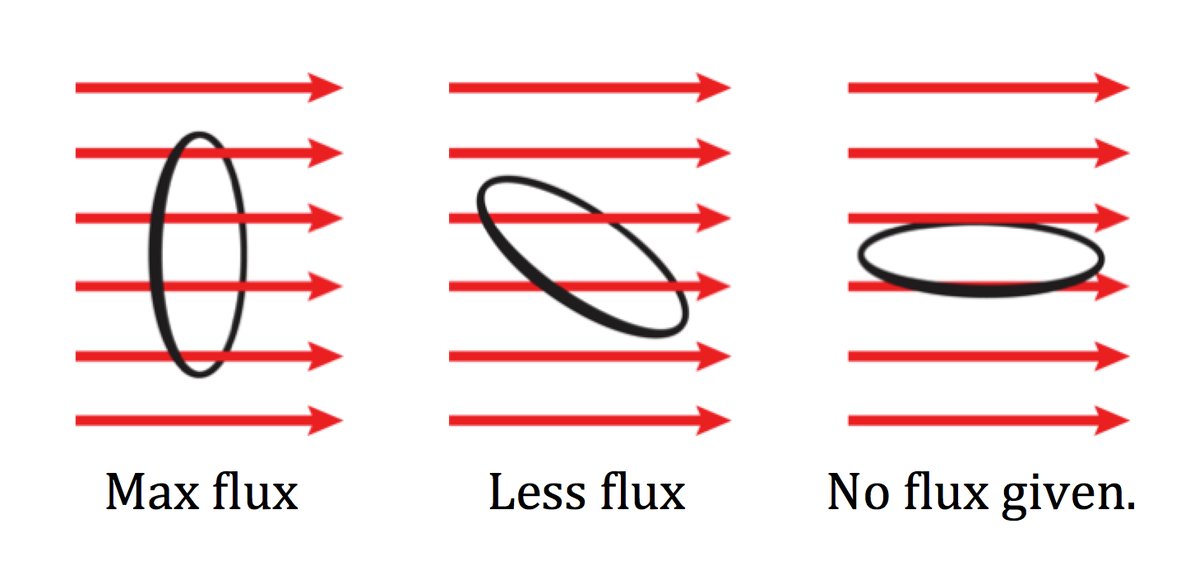 Magnetic field Strength
Current, I
θ
Length of wire in field, L
θ
The force on the wire is proportional to the charge moving perpendicular to the field. Because of these the perpendicular component must be used in the calculation
Angle between field and current
Fields
IB Physics Data Booklet
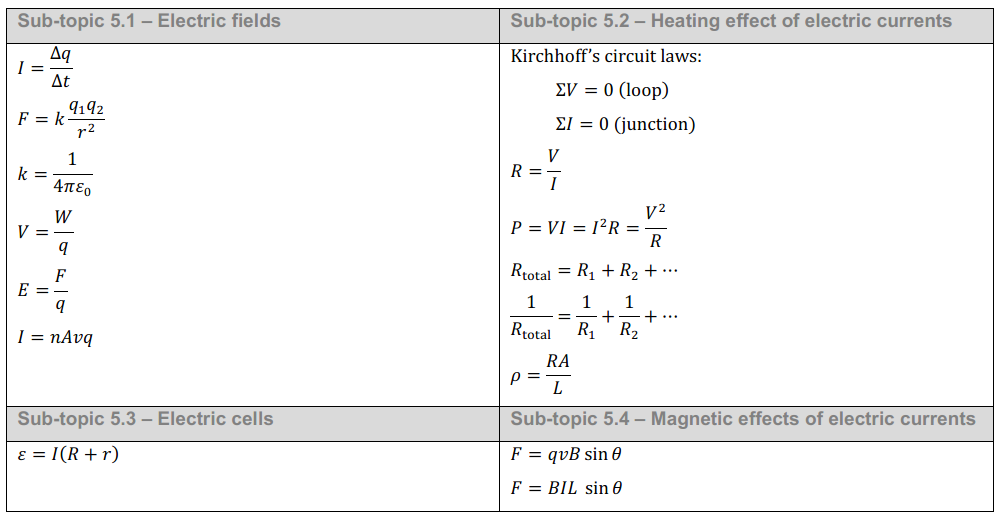 Try This…
A current of 3.8 A in a long wire experiences a force of 5.7 × 10-3 N when it flows through a magnetic field of strength 25 mT. If the length of wire in the field is 10 cm, what is the angle between the field and current?
Force on a Charged Particle
When there is a magnetic force on a current carrying wire, the force is really on the moving charges inside of the conductor.
Single charged particles can also experience a magnetic force when moving through a magnetic field…
+
IB Physics Data Booklet
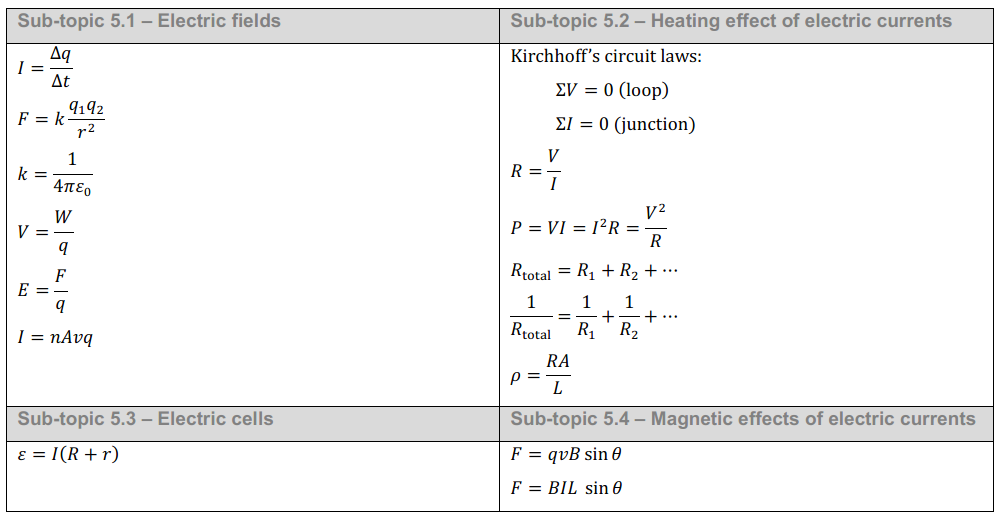 Try This…
What is the magnetic force acting on a proton (+1.6 × 10-19 C) moving at an angle of 32° across a magnetic field of 5.3 × 10-3 T at a speed of 3.4 × 105 m s-1?
Particles Moving Across Fields
+
fast
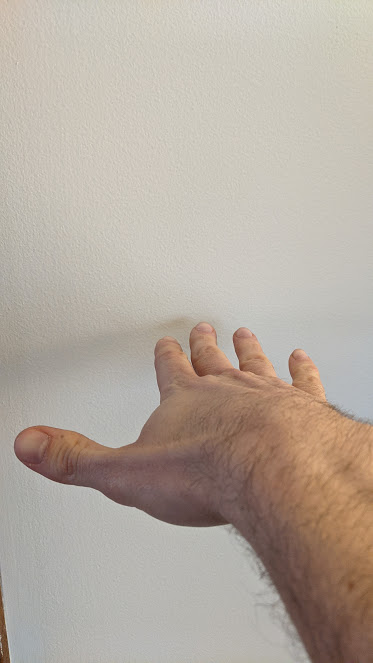 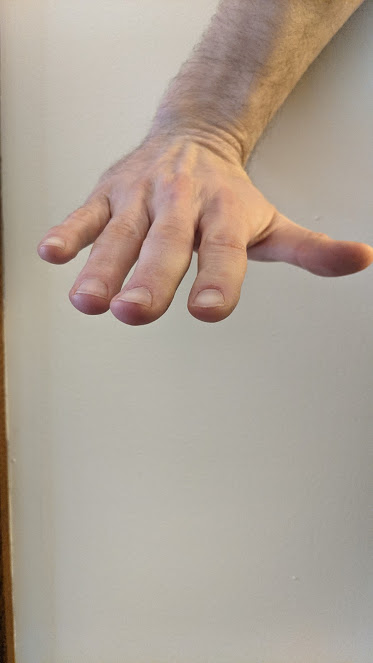 slow
+
magnetic field into screen
magnetic field out of screen
-
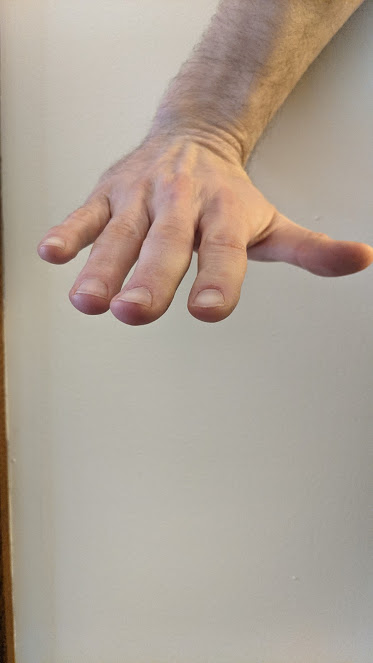 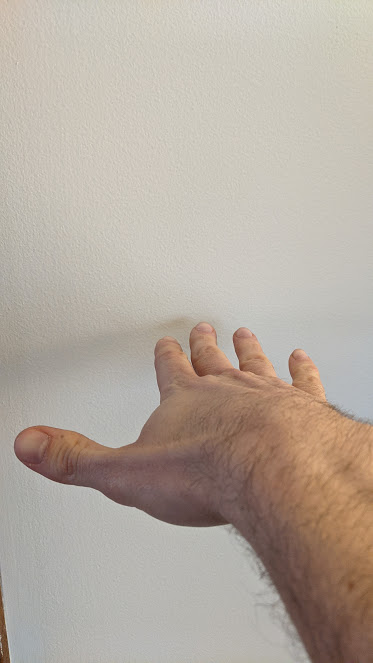 -